Välkommen till Projekt Arkinera, utbildning 5. Vi börjar inom kort.
Det är många inbjudna deltagare så vi ber er att följa dessa regler:

Kamera och mikrofon hålls normalt sett avstängda

Ställ fråga på det som sägs genom att räcka upp handen. När du tilldelas ordet slår du på både kamera och mikrofon. 

Alternativt, ställ den i chatten så besvaras de runt pausen eller i slutet.

Jag öppnar upp för dialog vid några tillfällen under denna utbildning.
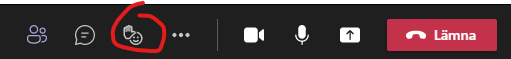 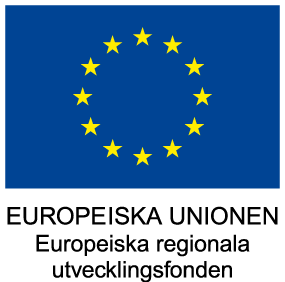 Information och dess värde för organisationen
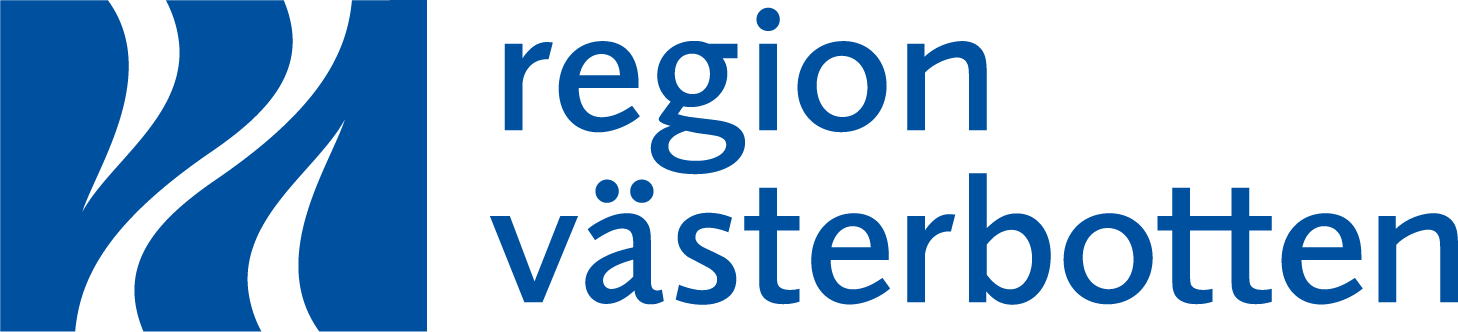 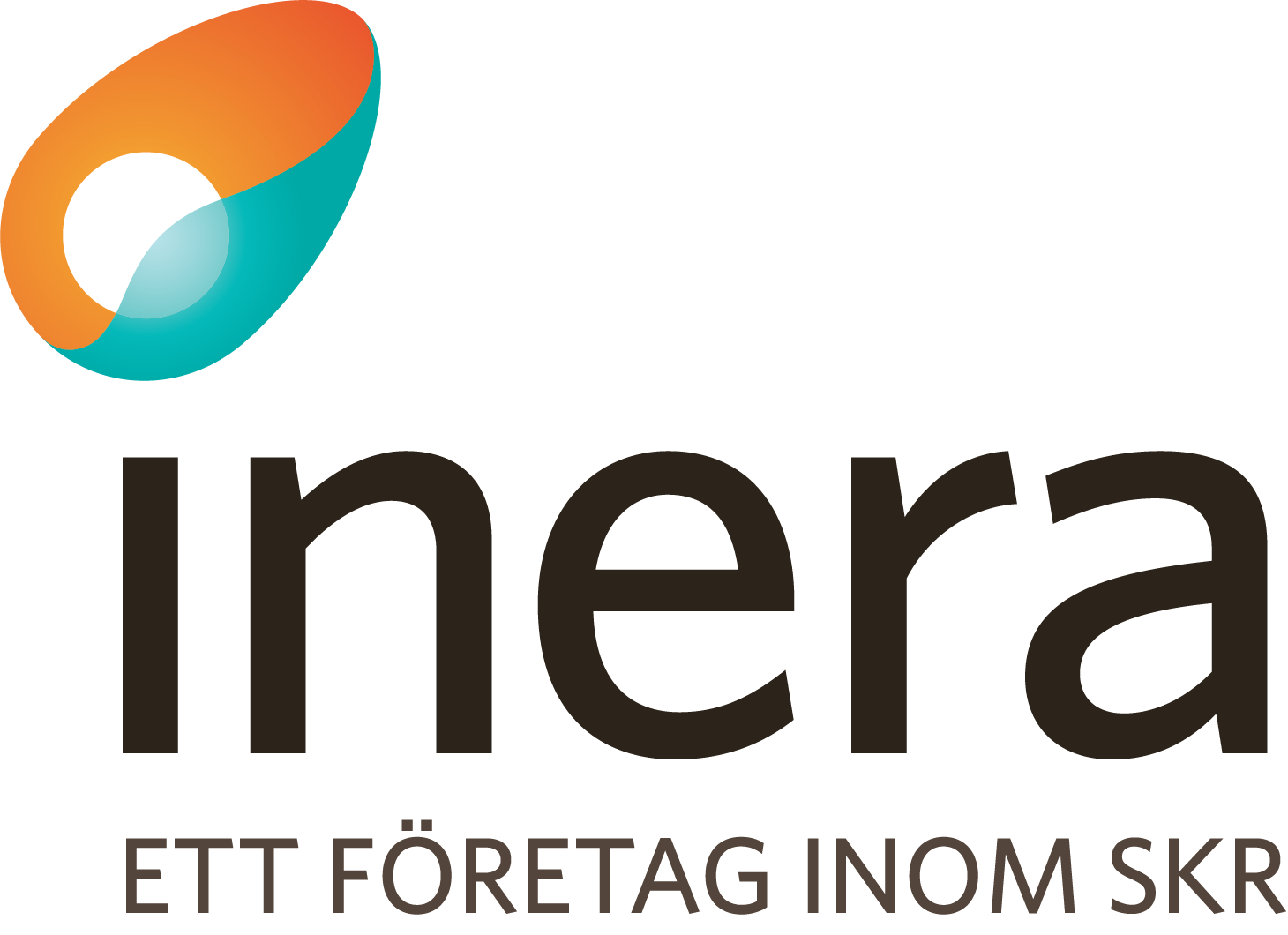 Syftet med utbildningen
Agenda
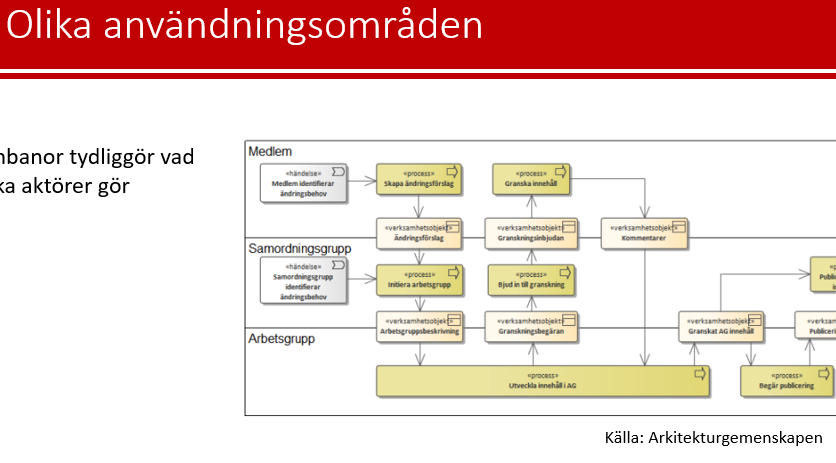 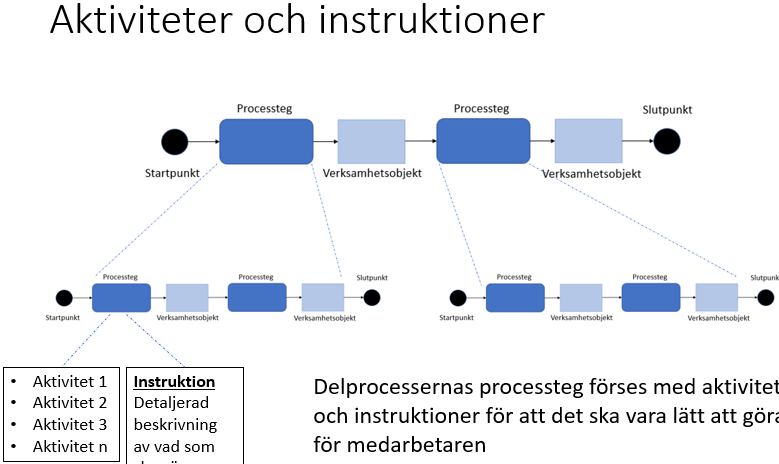 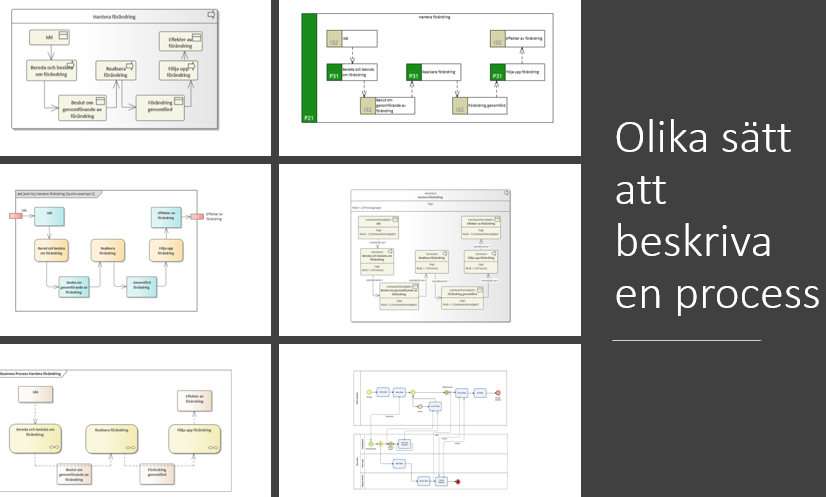 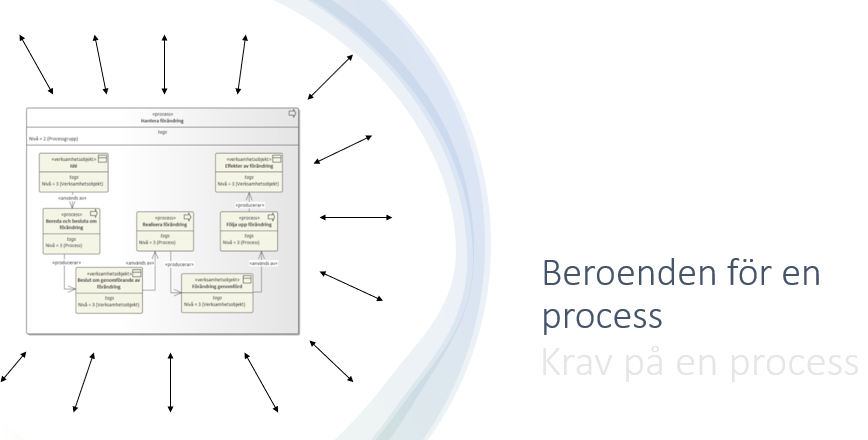 Kort repetition
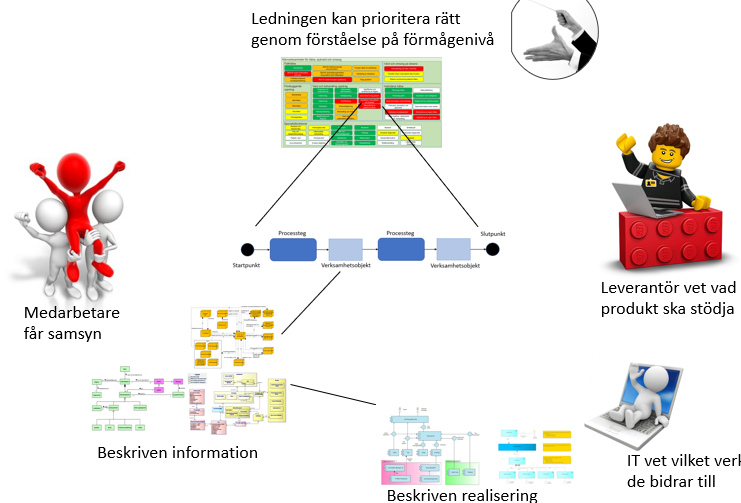 Reflektion på Quiz svar
Bra svar har inkommit!
Många kommuner har vissa processer kartlagda
Ingen helhetsbild eller strategi för arbete med processer
Brister i instruktioner och informationen kopplat till process
Prioriterade processer som förekom i mer än ett svar: 
	Ärendehantering, Myndighetsutövning, Geodataförsörjning, …
Beskrivna processer är enklare att förbättra, jämföra  och samverka runt
Reflektion på hemuppgiften
Nationella begreppslistor
Lantmäteriet
Socialstyrelsen
Lokala begreppslistor
Informationsförvaltning
Geografisk data
Digitalisering
Systemförvaltning

Övrigt
Del av verksamhetssystem
Del av styrande dokument
Olika typer av data att hålla reda på
Ur ett annat perspektiv kan det bli så här:
Manuell ändring
Kopior av data
Öppen data
Ex. antalet behöriga lärare per skola
Ogallrad data
Opålitlig data
Ex. persondata som inte följer livet (uppdateras)
Skyddsvärd data
Ex. personnummer, journalinformation
Masterdata
Ex. persondata från Skatteverket + anställningsdata + relationsdata
Grunddata
Ex. persondata från Skatteverket
[Speaker Notes: DIGG´s definitioner:
Grunddata: uppgifter, inom offentlig förvaltning, som flera aktörer har behov av och som är viktiga i samhället 
Nationella grunddata: grunddata som uppfyller överenskomna egenskaper, principer och riktlinjer]
Idag kommer vi att fokusera på information…
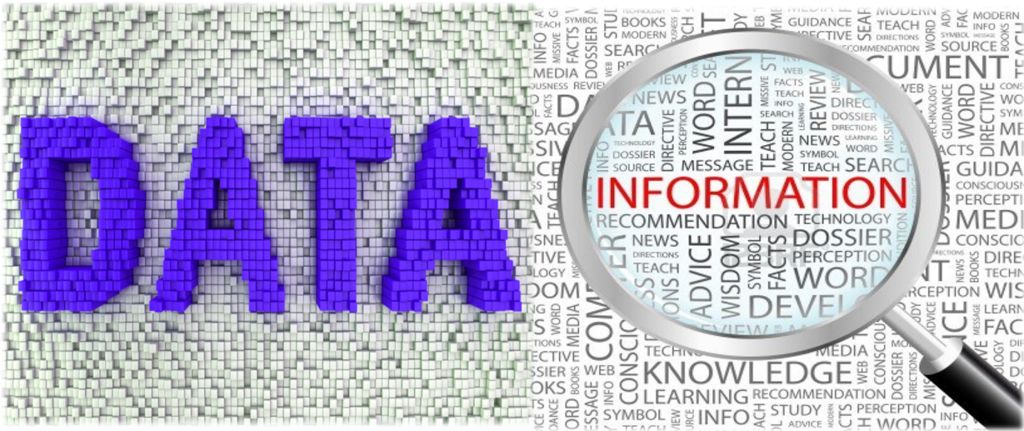 Definition: Innebörd hos data. 
I strikt mening är det skillnad mellan data och information. Data blir information när någon har tolkat innebörden av dem.
Källa: Terminologicentrum
Ett annat sätt beskriva det
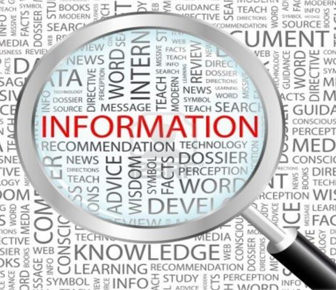 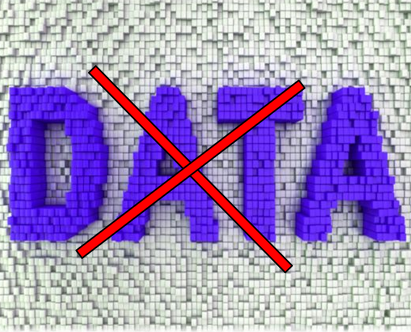 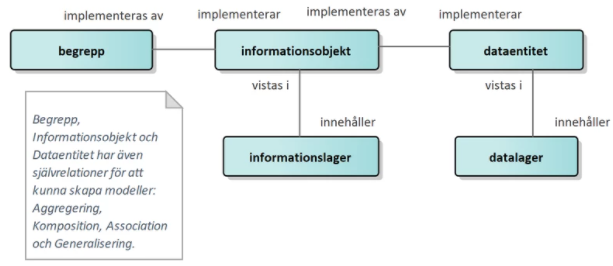 Källa: Arkitekturgemenskapen
Kommunens leveransförmåga beror på tre saker
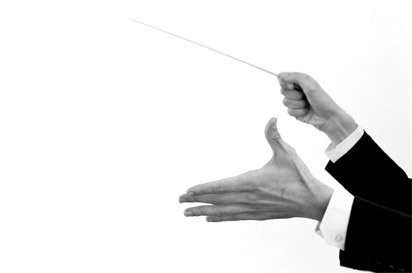 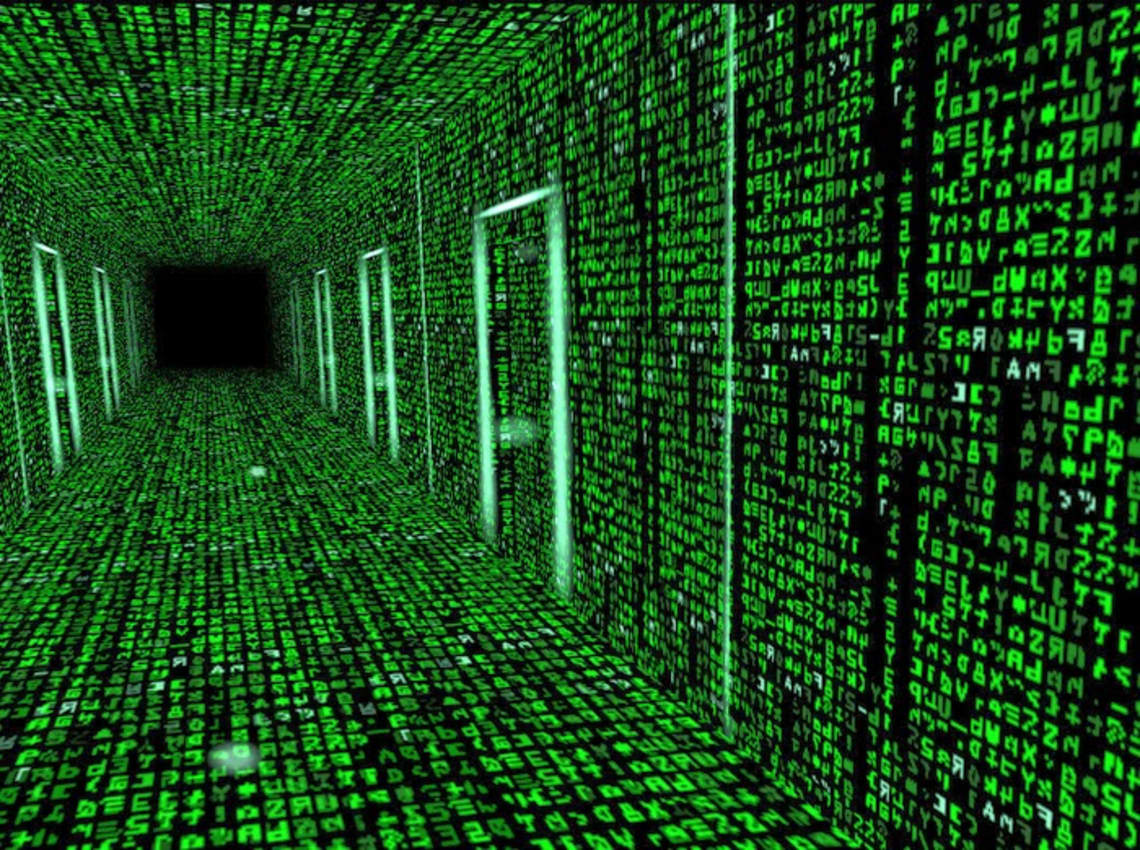 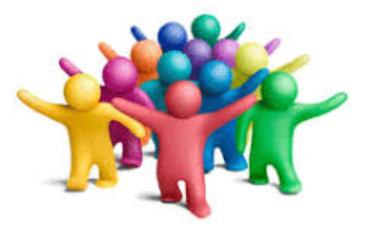 Kloka medarbetare
Informationen de hanterar
Bra styrning och ledning
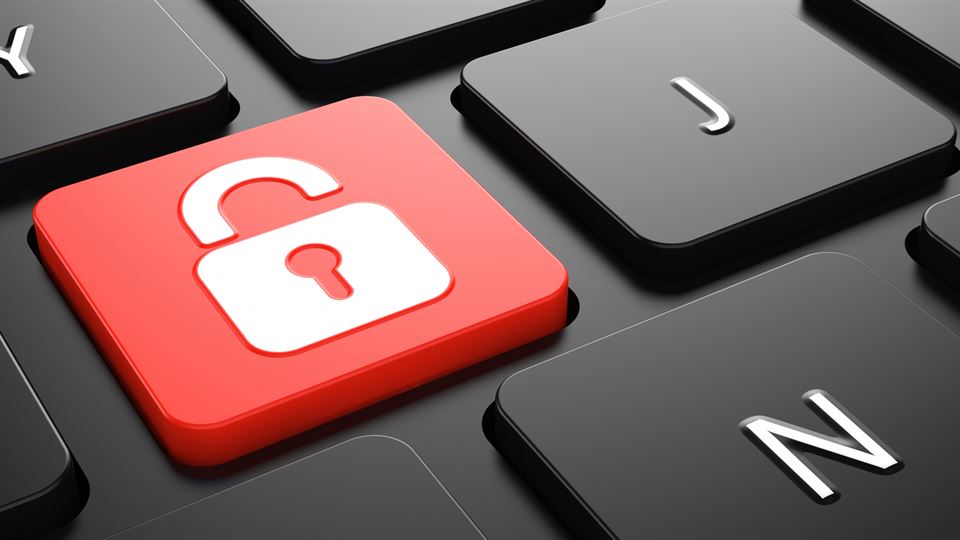 Kommunens information återfinns i:
Webbsidor
Verksamhetssystem
Dokument
Meddelandesystem 
     (e-post, chat m.m.)
Enskilda databaser 
     (kommer till det strax)
I huvudet på medarbetare
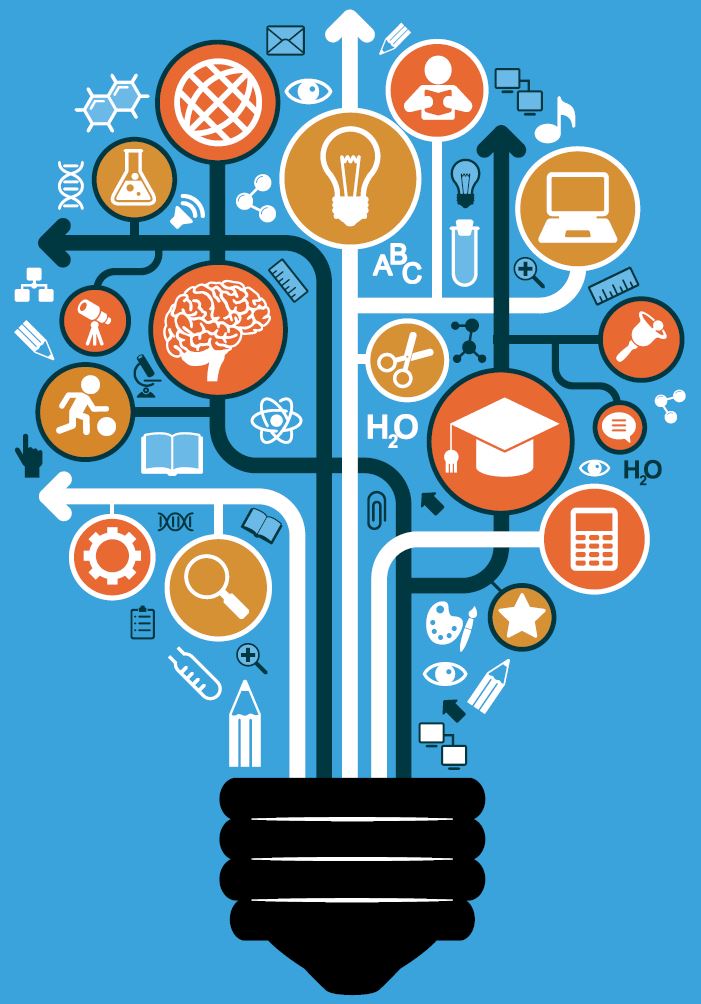 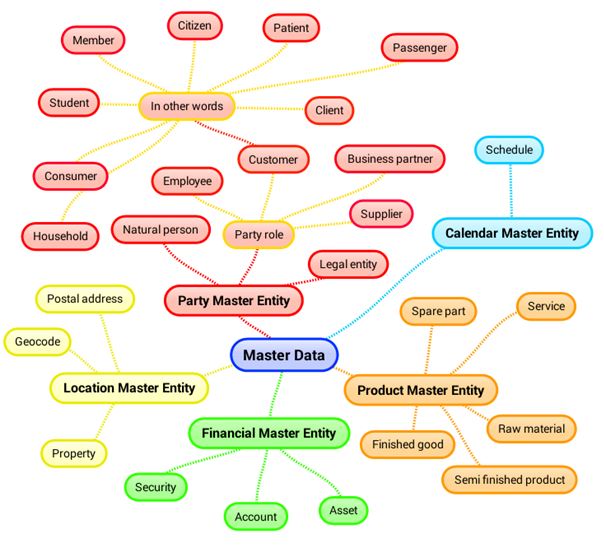 Ordning på informationen ger en stabil grund
Saker som händer om man inte har koll…
Olika sätt att skriva samma sak
Manuellt inskriven information kan ge inkonsistens
Variation kan uppstå i:
Samma system
Olika system (i samma org.)
Försvårar vid: 
Systemintegrationer
Återanvändning av information
Kommunikation med omvärlden
Storagatan 4
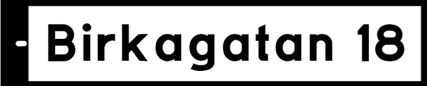 Stora gatan 4
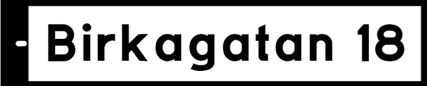 Storag. 4
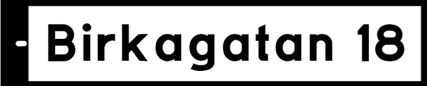 Invånarens livshändelser kräver uppdatering av information om denne
Det finns många olika händelser som påverkar informationen i våra system
Anna 
gifter sig
Anna 
anställs
Anna 
får barn
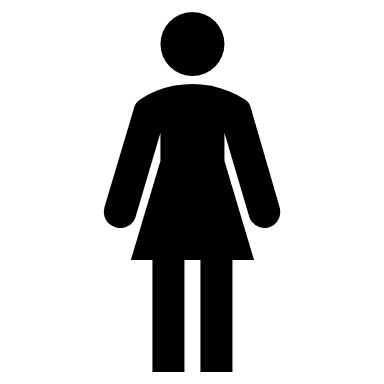 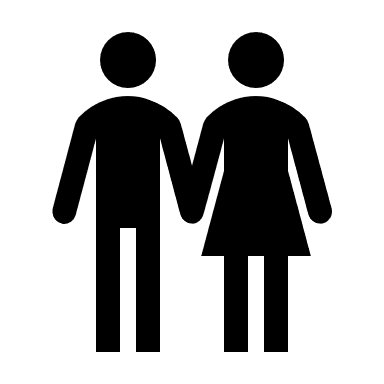 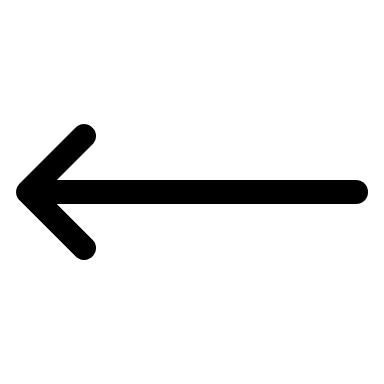 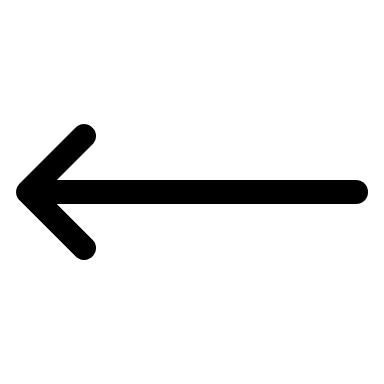 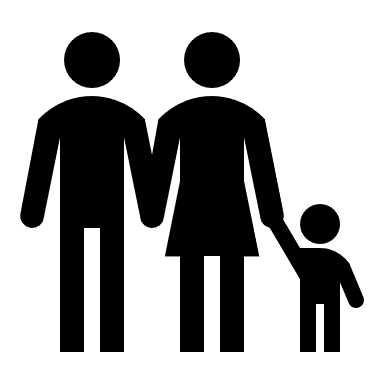 Ett exempel
Vårdnads-havare
Nytt efternamn
Ny användare
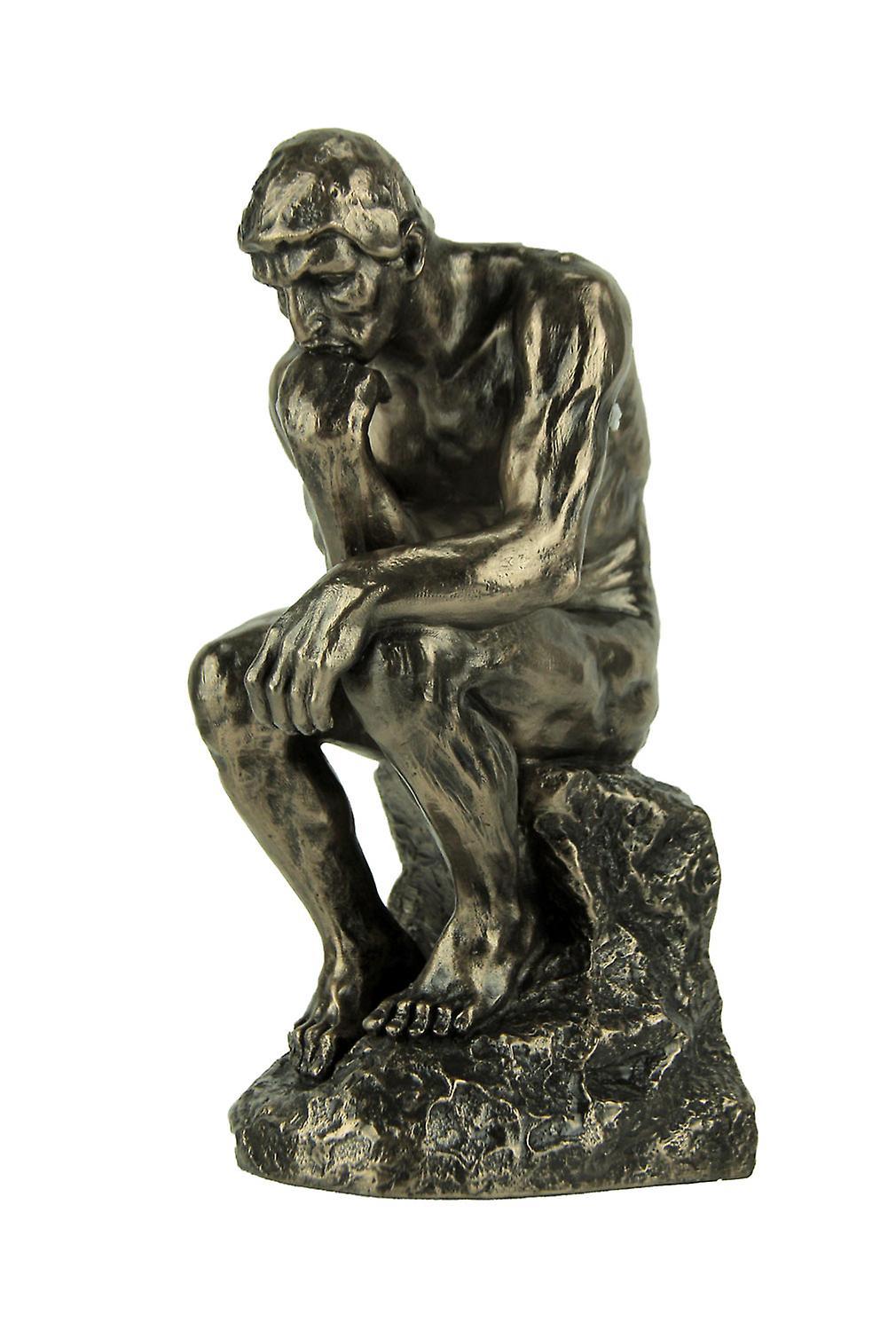 Manuell uppdatering av information
Vanligt och i vissa fall nödvändigt då inmatningsfälten i systemen förutsätter det.
Önskvärt vore att det i större utsträckning finns flervalsmöjlighet (drop-down meny eller liknande)
Om vi önskar vidare så ska de möjliga valen vara standardiserade så långt det är möjligt och rimligt
Kanske använder vi till och med en nationell begreppslista som grund
Dåliga enskilda databaser
Bra enskilda databaser
Databas med Masterdata d.v.s. data som är rätt och som behövs i många system. Ex. data om person, roll, plats, organisation m.m.
Statistikdatabas med ”tvättad” information för att utvinna kvalitativa underlag ur.
Databas med värden (data) från givare, styr- och mätutrustning.
Utbytta gamla system vars data inte gick att flytta till nya systemet (Aktiva restdatabaser)

       Varför blir det så?
Bidragande orsaker

Byte av system = annan datastruktur = dyr flytt
Lokala anpassningar i systemet
Användande av fritextfält 
Man har matat in annan information än avsedd
Undvik om möjligt…
Paus, vi startar 11:05 igen
Olika typer av informationsbeskrivningar
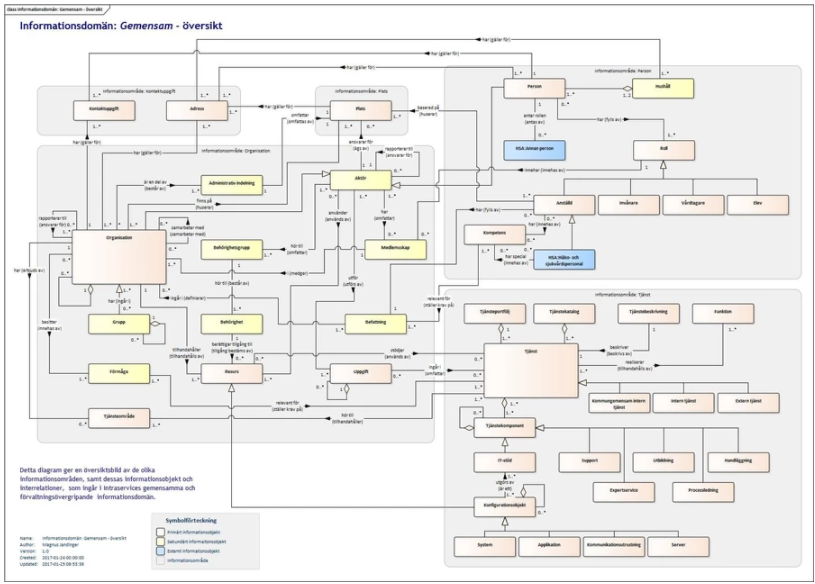 Ordlista
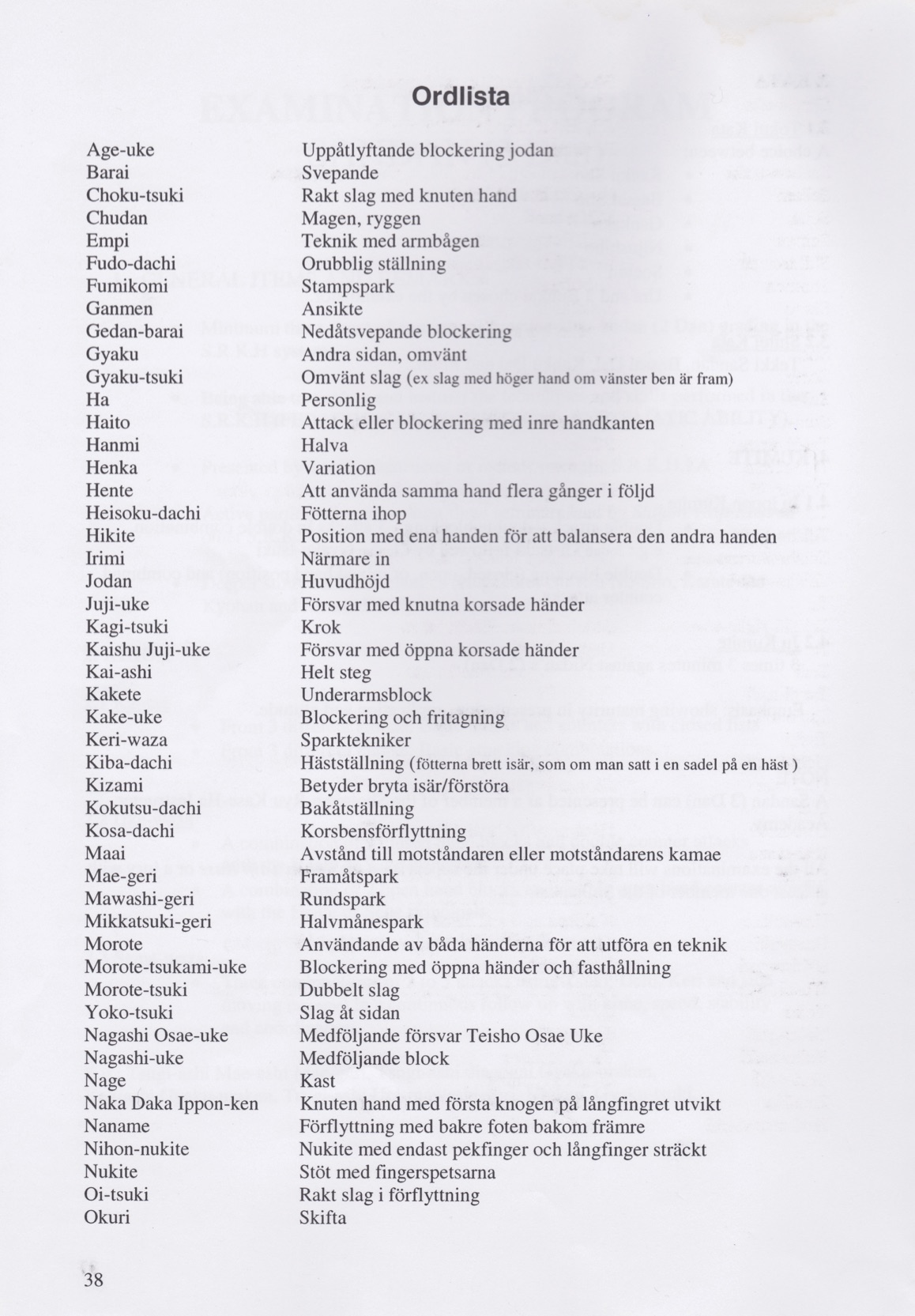 Den enklaste formen
Bra i projekt och andra utvecklings- och samverkansaktiviteter
Att bli sams om ords betydelse i ett visst sammanhang underlättar vid samarbete, redovisning, och tillämpning
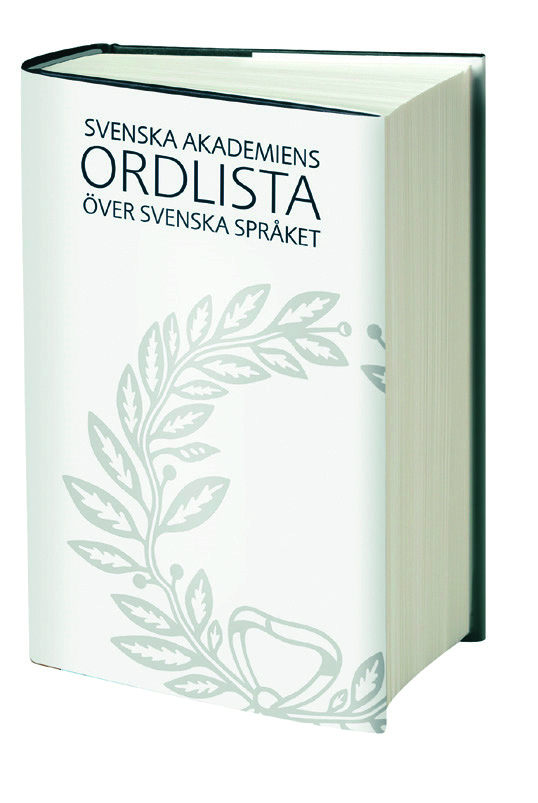 Begreppsmodell och begreppsdefinition
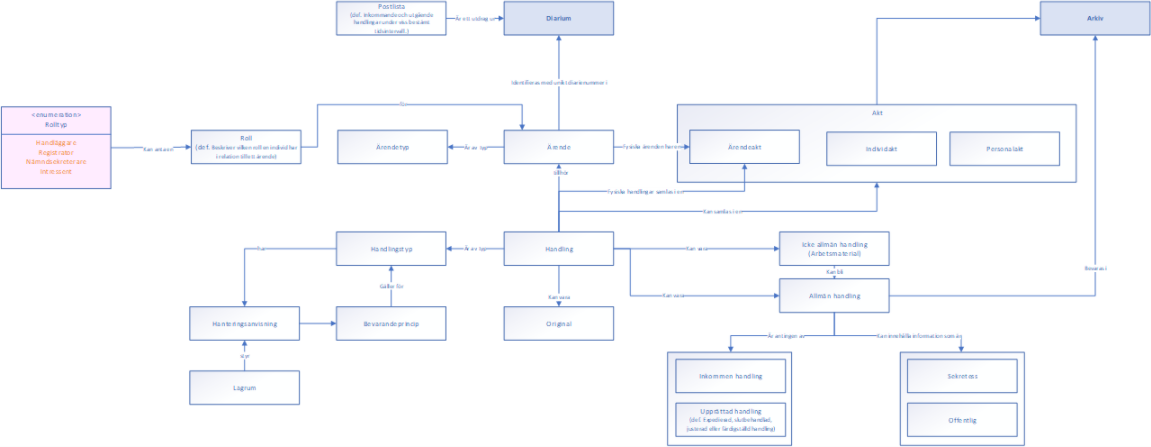 Begreppsmodell
(ärende & handling)



Begrepps-
definitioner
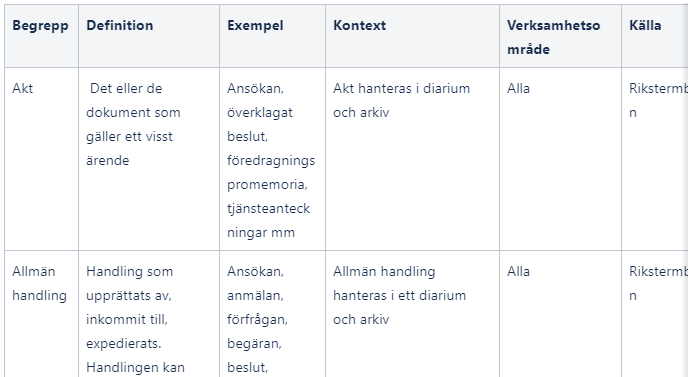 Källa: Arkitekturgemenskapen
Informationsmodell
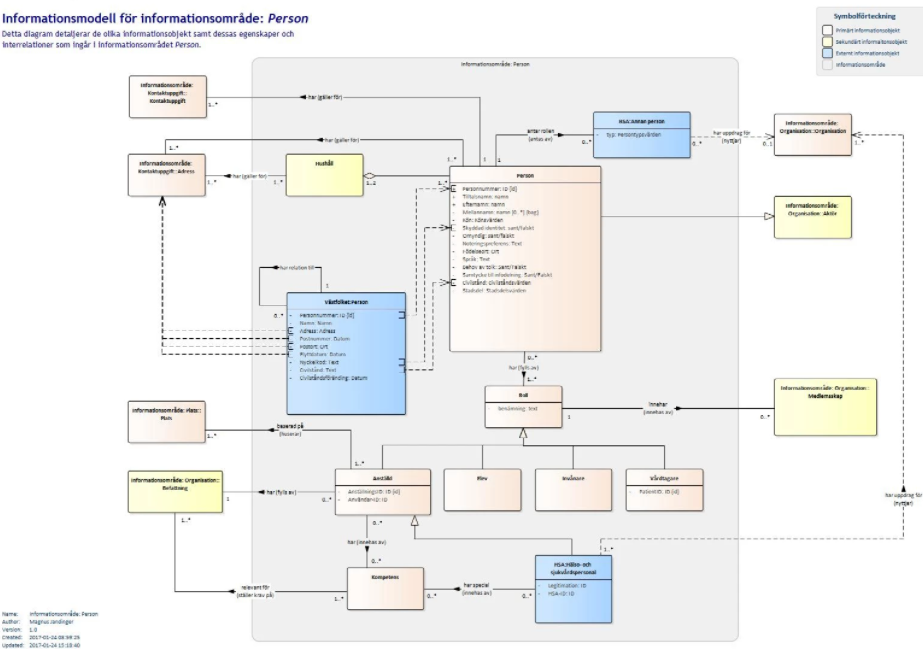 Består av relevanta informationsobjekt i relation till varandra
Tillhörande attribut specificeras per informationsobjekt
Kan med fördel delas upp så att de inte blir för stora
Källa: Göteborg stad
Informationsflödesmodell
Beskriver logiska funktioner och hur informationen flödar mellan dessa
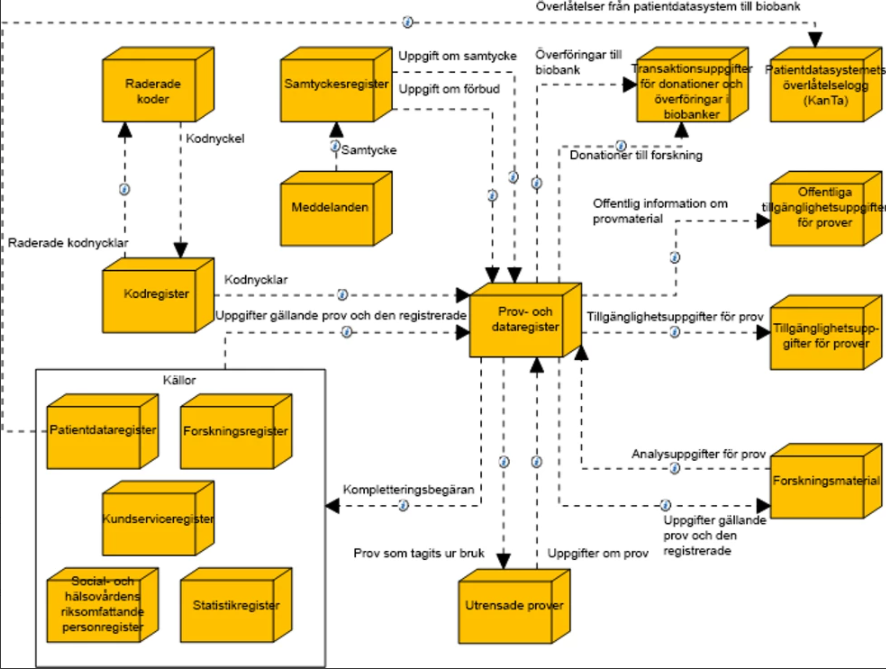 Källa: Arkitekturgemenskapen
Datamodell
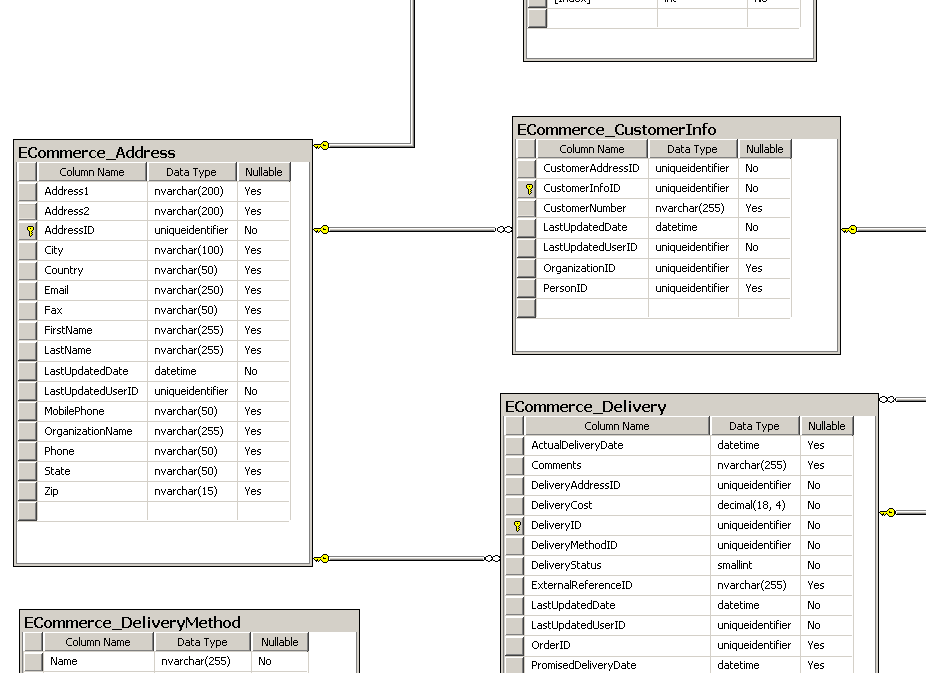 Beskriver den struktur som informationen lagras enligt i ett system (databas)
Kan beskrivas i olika detaljeringsnivå
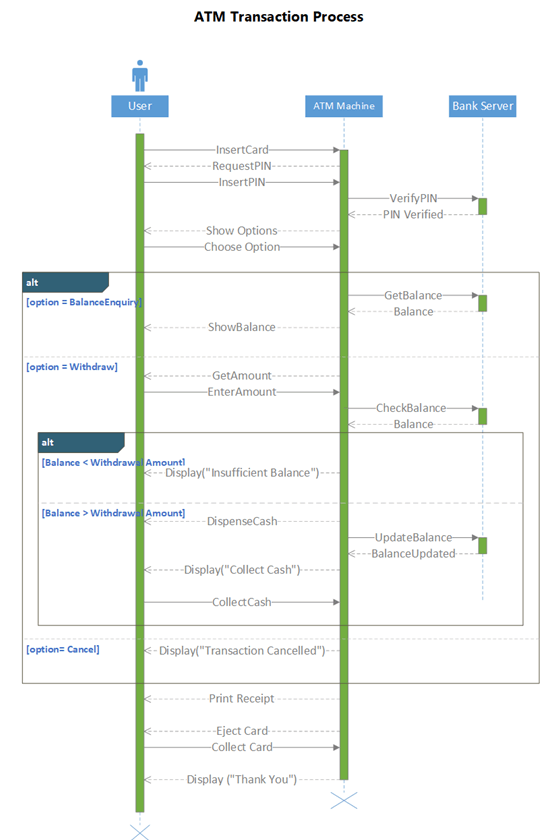 Sekvensdiagram
Beskriver vilken information som hanteras av vilken ”aktör” i ett visst flöde
“Interaktionsdiagram” mellan användare <-> gränssnitt <-> system
Exempel: uttag i bankomat
Källa: Microsoft support
Hantering av information
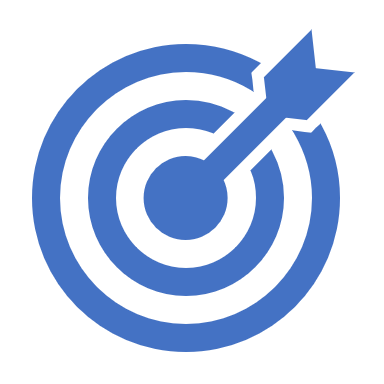 Vid projekt och annan samverkan
Om en begreppslista ej finns tillgänglig – Skapa en för uppdraget
Utgå gärna från nationella källor
Ange källa per begrepp

Använd begreppslistan inom uppdraget – Ni minskar antalet missförstånd

Spara och återvinn begreppslistor
Skapa en gemensam begreppslista som ni fyller på efter hand och återvinner ur
Förvaltning av system -> Information
Gemensam information
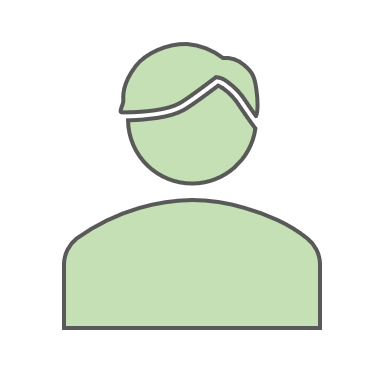 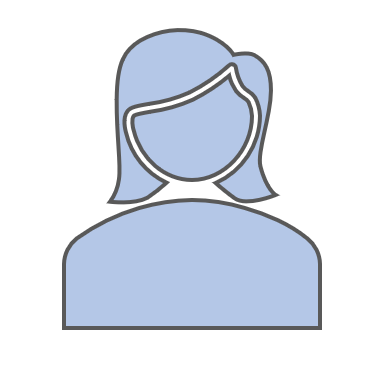 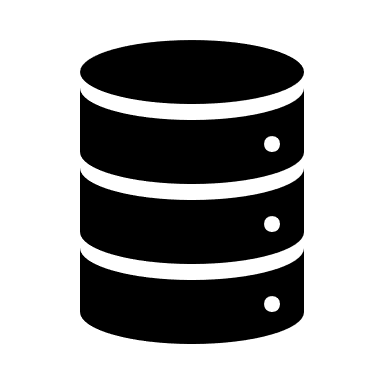 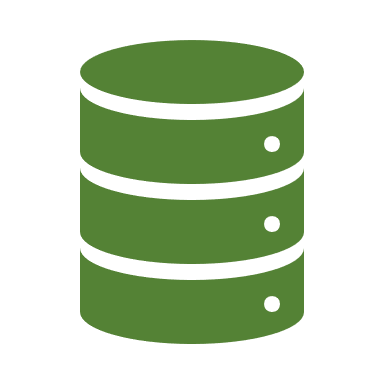 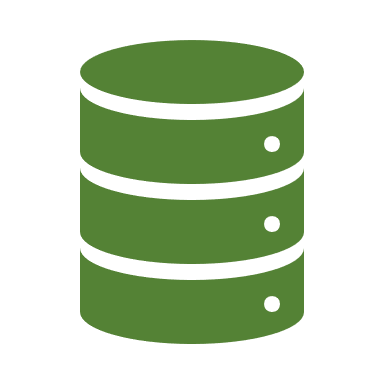 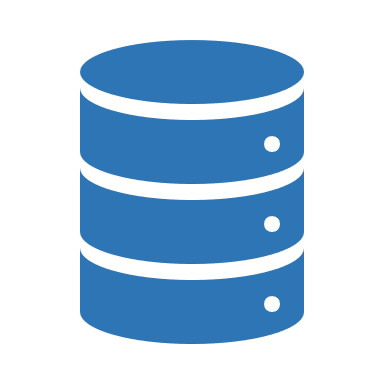 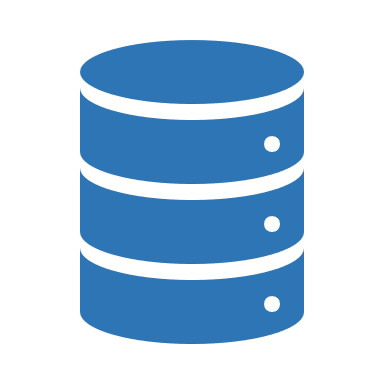 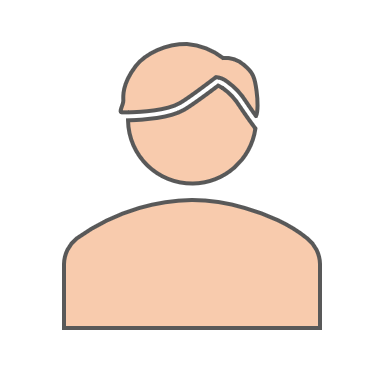 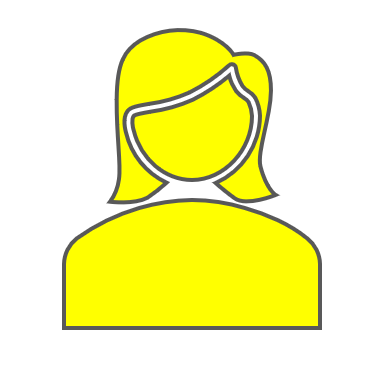 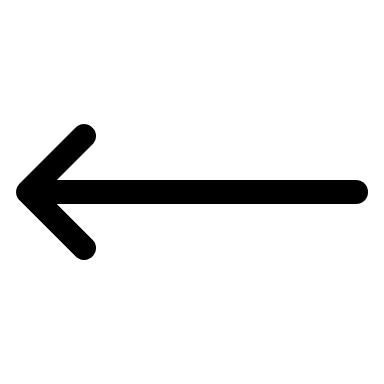 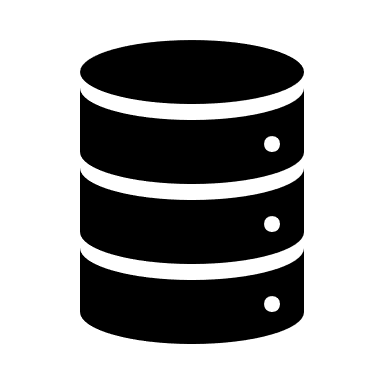 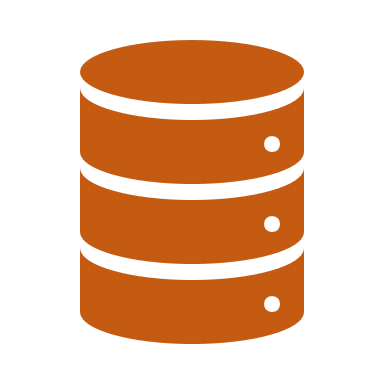 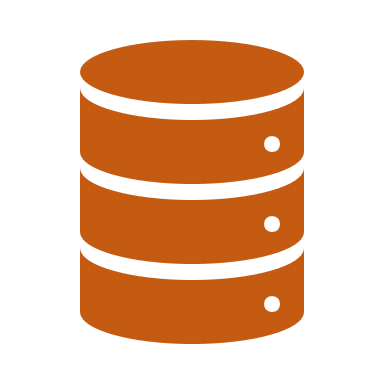 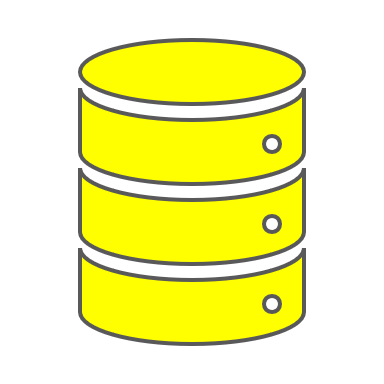 Som kan förvaltas
Som innehåller information
Organisationen har ett antal system
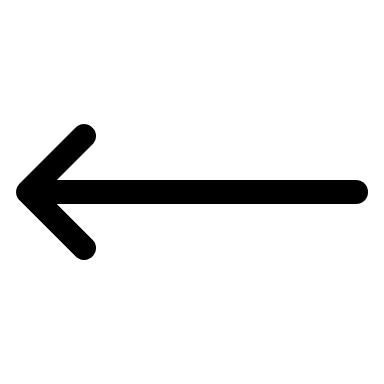 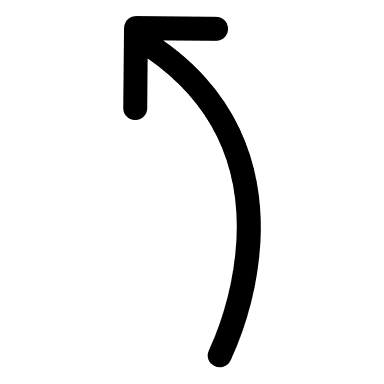 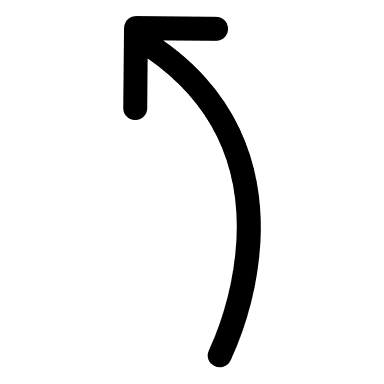 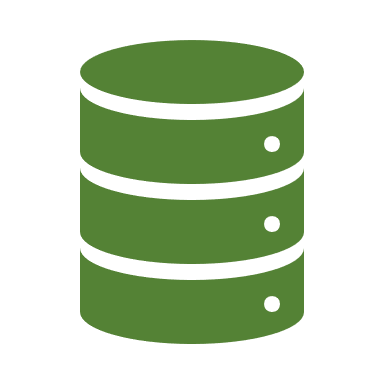 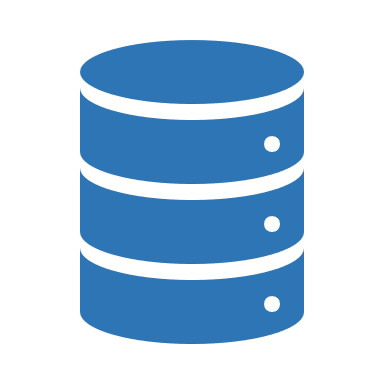 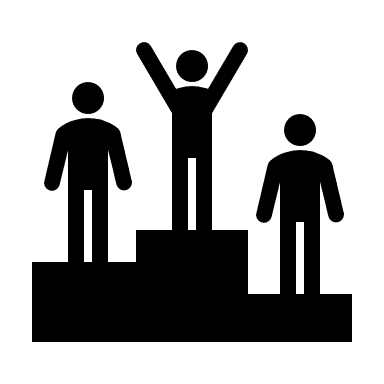 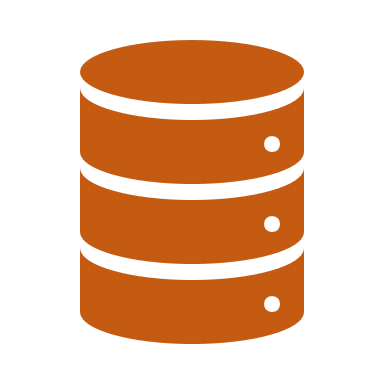 Som kan förvaltas
Bättre informationskvalité
[Speaker Notes: Antal system (Systemlista), Vad är ett system?
Förvaltningsindelning (organisatorisk indelning? – Typ av system? - …), Förvaltningsmodell?? Strukturerat arbete med en årscykel.
Förr eller senare så inser man att man behöver hantera gemensam information (mellan system, i e-tjänster mm)
Förvaltning och hantering av gemensam information (Masterdatahantering) + fokus på verksamhetsinformation]
I processen identifieras informationsbehovet
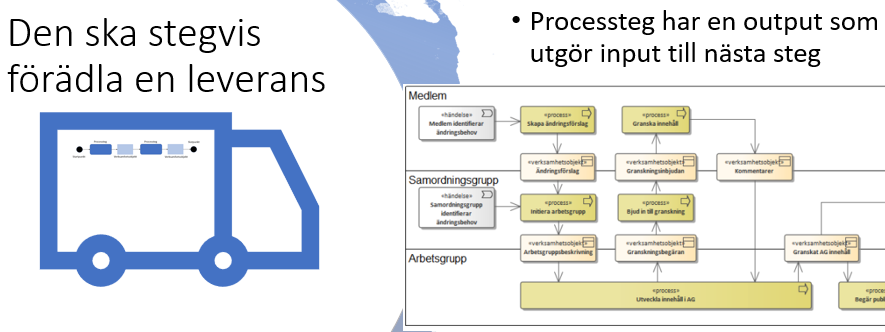 Informationsobjekt
Används för att beskriva den information som verksamheten behöver eller använder.
Attribut
Specificerar innehåll
Relationer
Enkel, del av, specialisering


Informationsmodeller
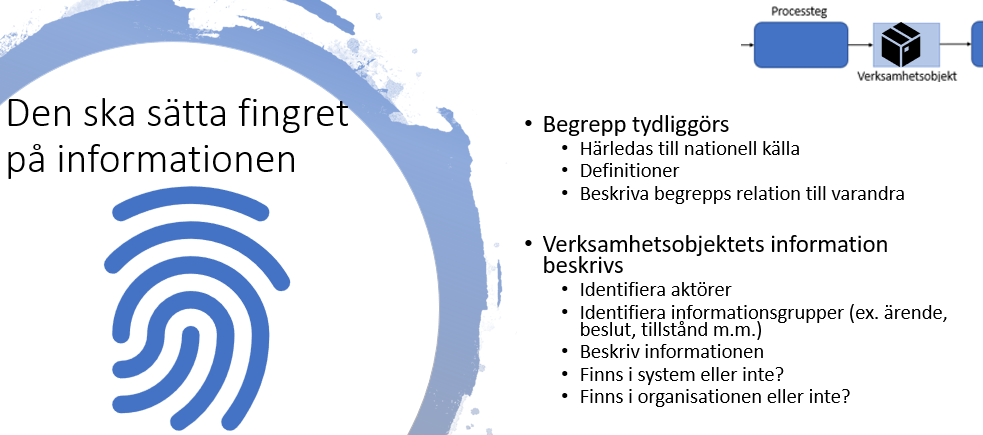 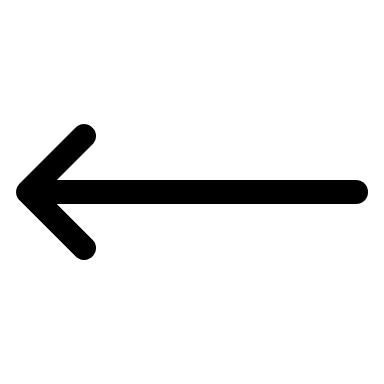 Var börjar man och vad är målet?
Informationskartläggning
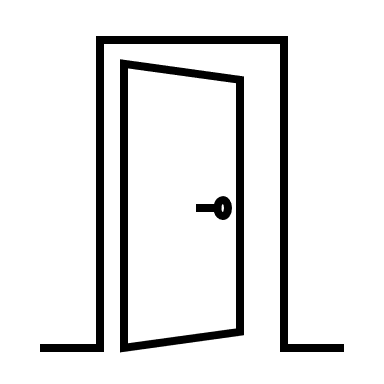 Informationsklassificering som Ingång till Informationskartläggning.
Informationskartläggning
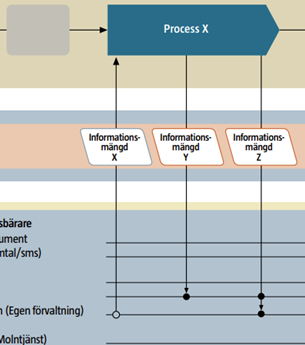 identifiera, beskriva och klassificera information.
Beskriva informationens kontext (tex relationer till aktörer, verksamhetsprocesser, informationsbehandling).
Hitta källor, konsumenter, producenter.
2022-01-17
Thomas Häggström
35
Umeå kommun våren 2021
Processer dokumenterade.
 Informationsklassificering etablerad.
 Dokumenthanteringsplaner etablerade.
 Register över IT-system.
Användning och kvalitet på processer.
 Informationsperspektiv saknas.
 Klassificering konfidentialitet svag koppling till kontext.
 Dokumenthanteringsplaner
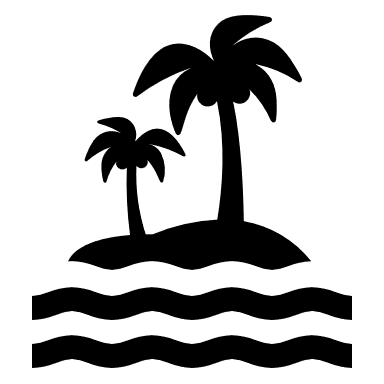 2022-01-17
Thomas Häggström
36
Informationsklassificeringen
- det närmaste vi kommer kartläggning.
- ska göras
- har acceptans
- lätt att anpassa för kartläggning
- Öka användbarhet på resultatet (inte bara infosäk).
2022-01-17
Thomas Häggström
37
Enkel informationskartläggning
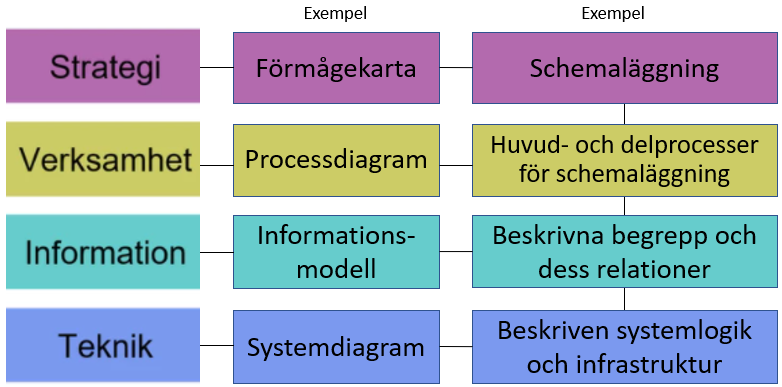 Utgå ifrån verksamhetens processer (QPR).
Definiera och klassificera. informationstillgångar.
Ange informationsbärare (format, system).
Klassificera även riktighet och tillgänglighet.
Mycket  grundläggande nivå, detaljer efter behov.
Görs i Workshop och dokumenteras i excelark.
2022-01-17
Thomas Häggström
38
Arkitekturunderlag
Med koppling till verksamhet och informationsbärare får vi en struktur som förutom informationssäkerhet kan användas i flera sammanhang ex: 

Dokumenthanteringsplanering.
Begrepps- och informationsmodellering.
Informationsbehov vid ändring i teknik eller process.
Identifiera och beskriva informationsflöden.
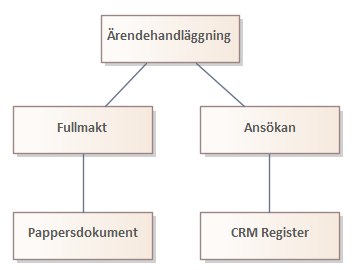 2022-01-17
Thomas Häggström
39
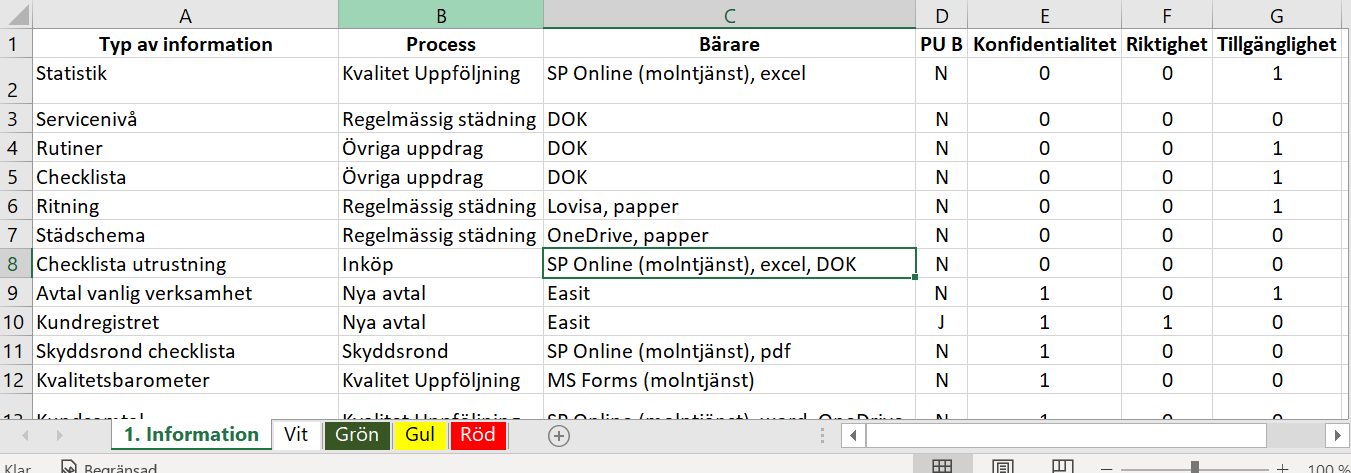 Olika perspektiv på samma sak.
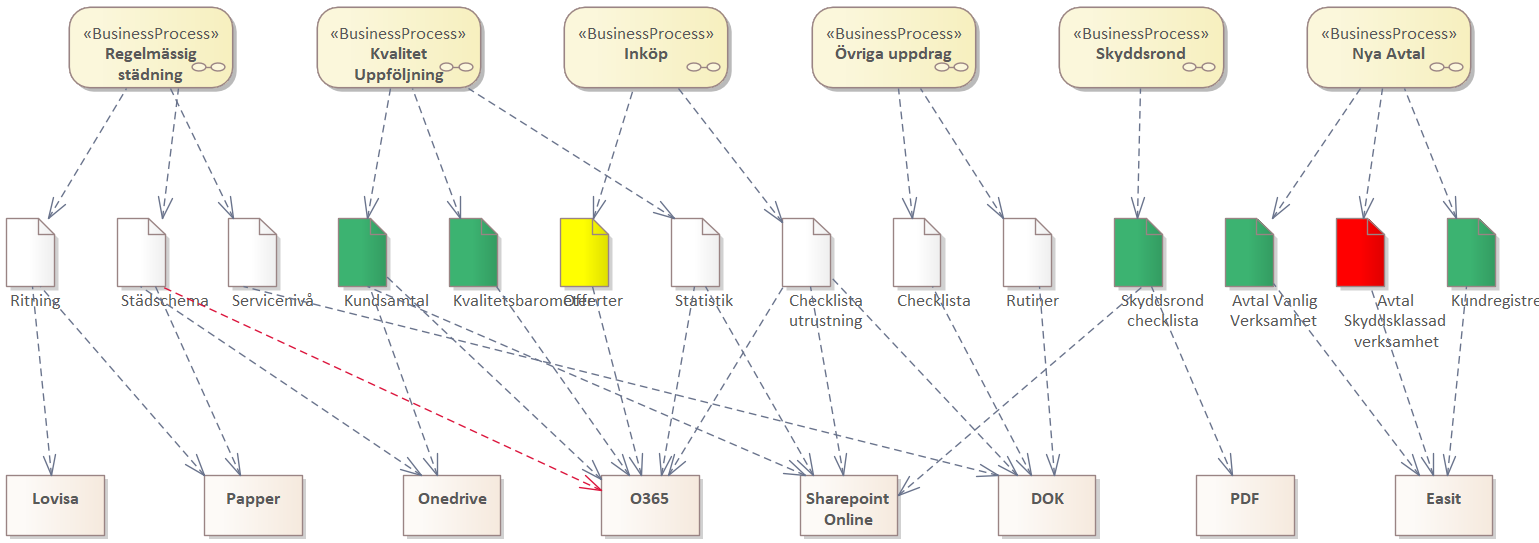 2022-01-17
Thomas Häggström
40
Vad händer nu?
Ytterligare pilotworkshops.
Instruktion/guideline för verksamhet.
Verktygsstöd (QPR,EA).
Information och utbildning.
Intressenter och behov får styra.
Riktlinjer för hur man modellerar.
2022-01-17
Thomas Häggström
41
Tack för uppmärksamheten!
Beatrice Fossmo – Informationssäkerhetssamordnare
Thomas Häggström – Informationsarkitekt
2022-01-17
Thomas Häggström
42
Summering av dagen
Idag har vi …
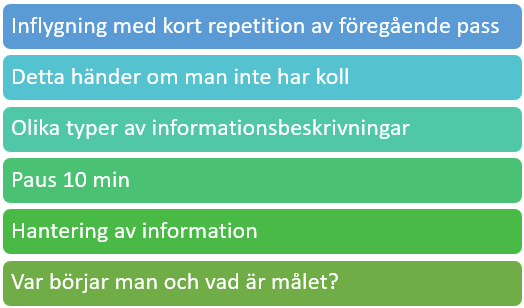 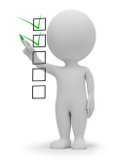 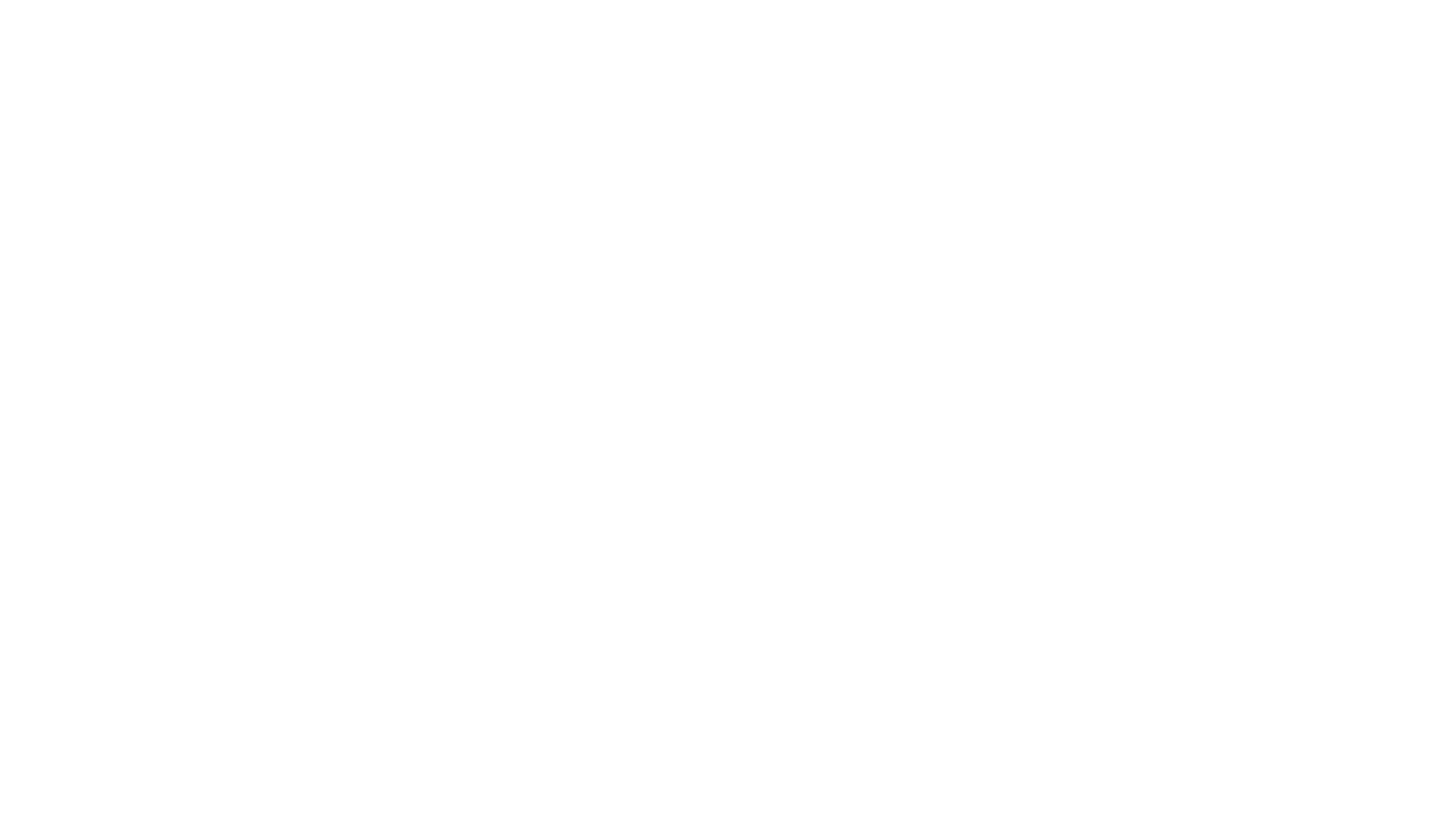 Hemuppgift
Ta reda på om det finns en sammanhållen systemlista i er kommun. Kolla även efter om det finns beskrivningar över hur system i er kommun fungerar och är driftsatta.
Skriv in i wiki’n under er kommun om det finns en systemlista och även hur många system som har beskrivningar avseende funktion och driftsättning.
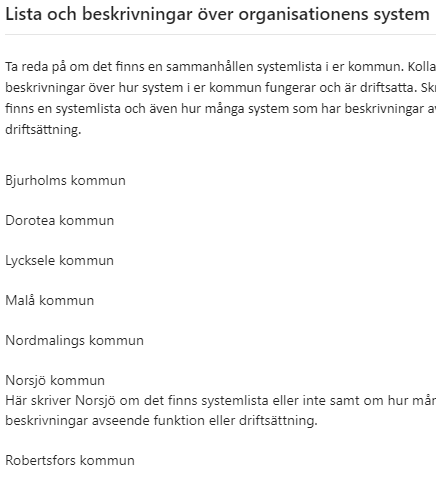 Så här ser det ut i Teams
Vi använder wiki-funktionen för text och länkar
Alla kommer att se varandras texter och filer.
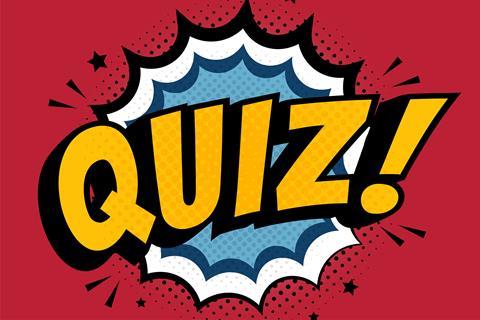 Kommer till en inkorg nära dig!
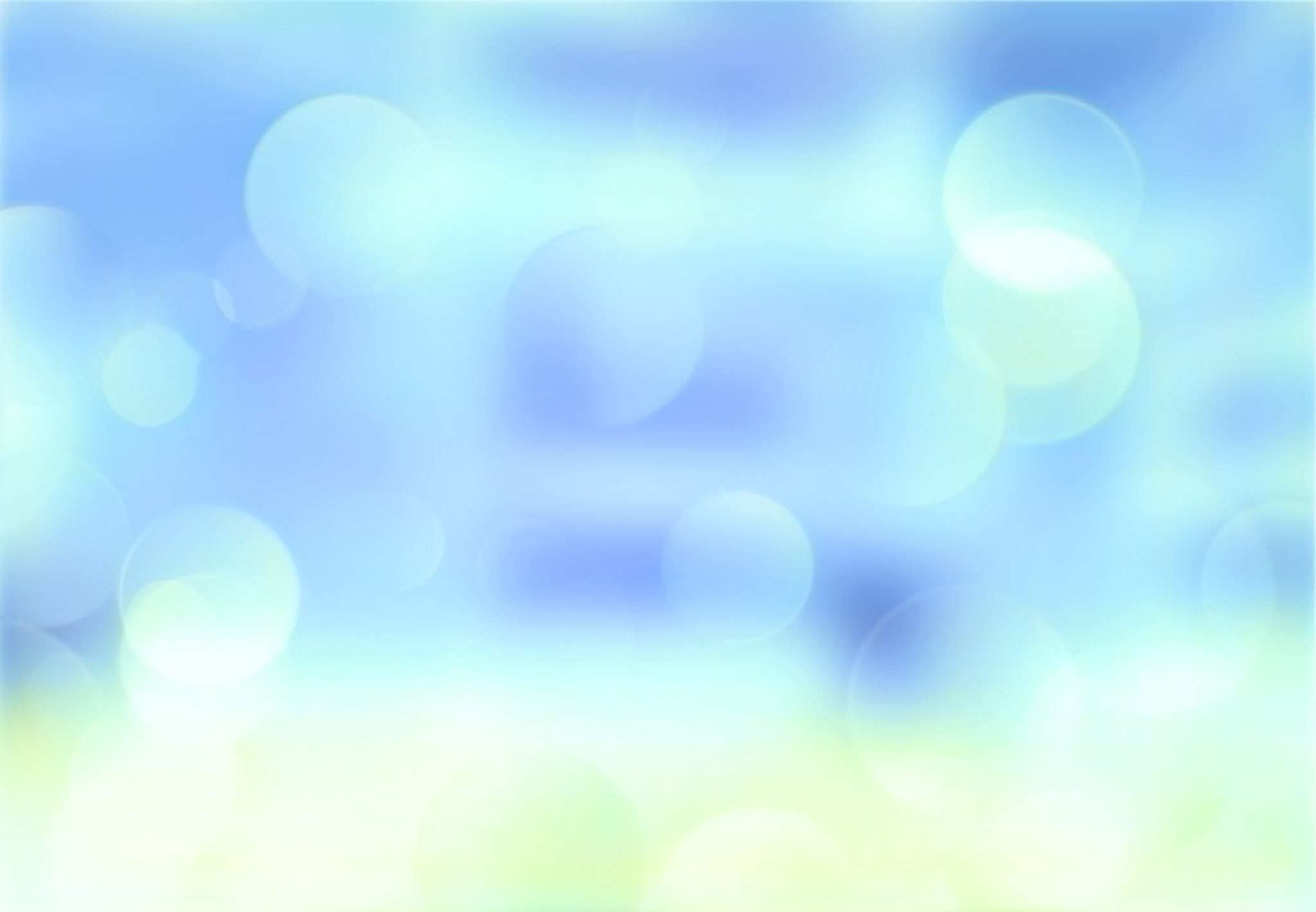 Vid nästa utbildningstillfälle ska vi beröra …
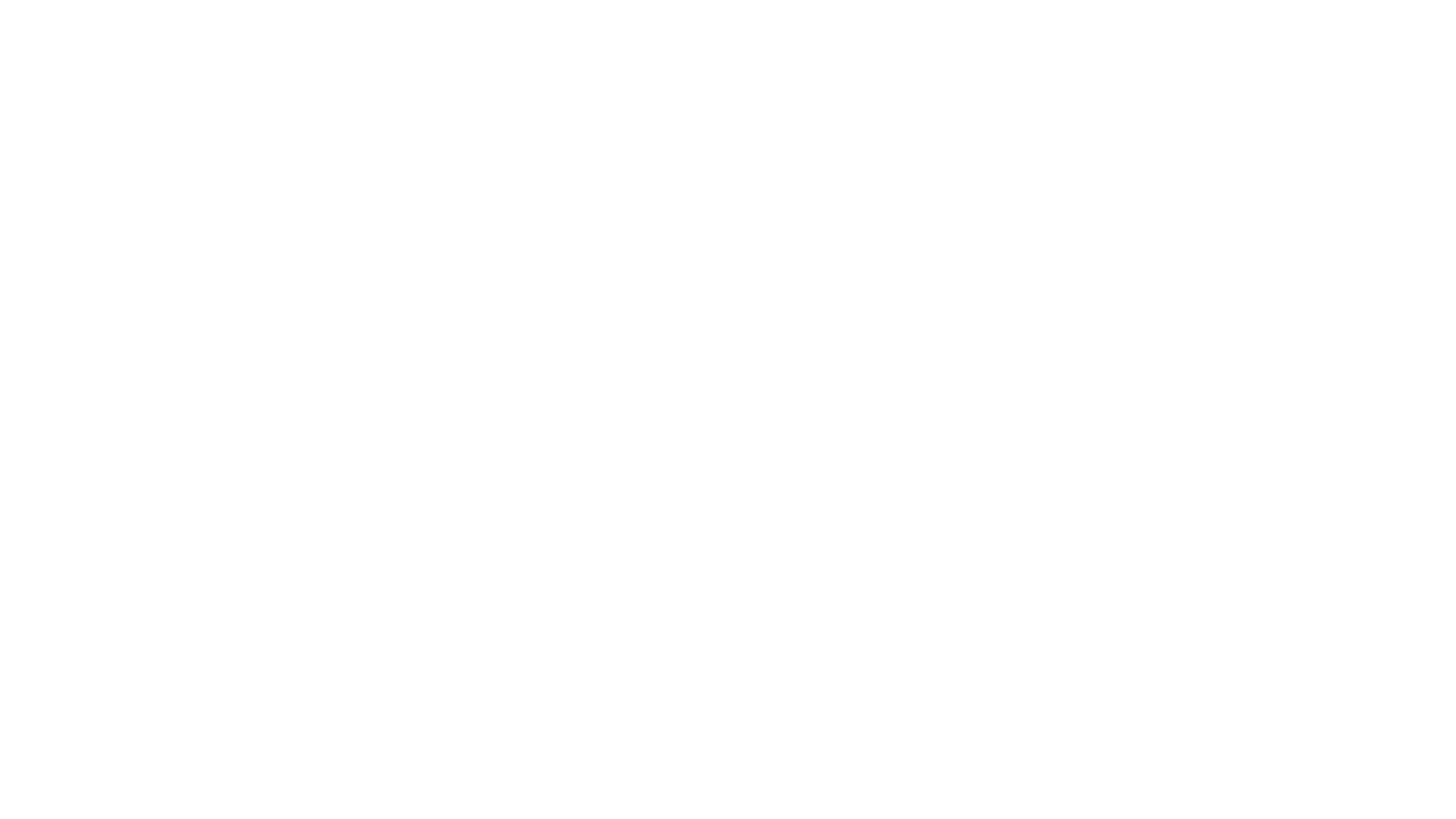 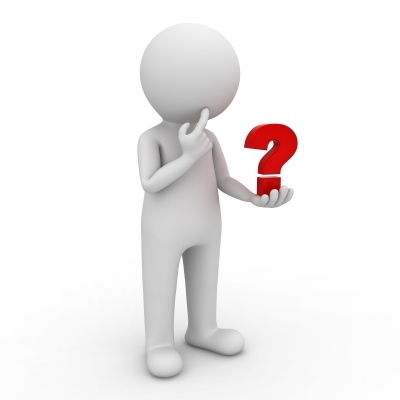 Frågestund